How to be an Effective Advocate for Our Students
Preeti Francis
President, HCPTA
The Four R’s of Advocacy
Respect
Relevance
Relationships
Research
Organizations impacting our schools
Huntsville City Schools Central Office
Huntsville City Schools Board of Education
Alabama State Department of Education
Alabama State Board of Education
Alabama State House and Senate
U. S. Department of Education
Federal Government
Organizational structure
Huntsville City Schools Board of Education
Superintendent
Deputy Superintendent
Director of Instruction
Principal
Board of Education
Board of Education is an elected body. 
Five members, each representing one of five districts. 
To identify your school’s representative go to: 
http://maps.hsvcity.com/address/
“Search” function does not work. You will need to use “Select”function. (May not be the same as your representative)
Sample result:
1234 MAIN STREETAddress1234 MAIN STREETHUNTSVILLE AL 35802City CouncilDISTRICT 3 – JENNIE ROBINSONSchool BoardDISTRICT 3 – ELISA FERRELLSchool ZonesCHAFFEE ELEMENTARY SCHOOLWHITESBURG MIDDLE SCHOOLGRISSOM HIGH SCHOOLRecreationZONE 1AMERICAN LEAGUEZoningR1A – RESIDENCE 1-ASanitation RouteROUTE 11D – THURSDAY COLLECTIONSWDA Recycling ServiceMONDAY COLLECTIONSubdivisionXYZ
         County         MADISON COUNTY         County Commission         DISTRICT 5 – PHIL RIDDICK         Census Tract         12.34Wednesday, July 20, 2016
How to advocate for your school
Create a position in the PTA for a Legislative Representative.
Note:	This can be a position on the executive board of the PTA or a chair position.
Attend Board of Education (BOE) meetings. 
Note:	Meetings are usually held twice a month – on the first and third Thursday at 5:30 pm at the Merts Center, 200 White Street.
BOE meetings are broadcast and streamed online. 
Note: 	ETV is on Comcast Channel 17 and on Wow! Channel 3. The link to watch online or to find archived meetings is:
http://livestream.com/etv
How to advocate for your school         	(continued)
Have the PTA representative report back to the PTA membership.  Some suggested methods include:
School newsletter 
PTA meetings 
PTA Facebook page
Invite BOE members to school events.
How to identify your representatives
To identify your representative to the state legislature go to:
http://capwiz.com/state-al/home/

To identify your representative to the state board of education go to:
http://www.alsde.edu/home/Executive/BoardMembers.aspx
How to stay informed
Like Huntsville City Schools Facebook page.
Like the Huntsville Council of PTAs Facebook page.
Find information about House and Senate bills, legislative process, legislative session at:
http://alisondb.legislature.state.al.us/alison/alisonlogin.aspx?SESSIONOID=1066
Questions?
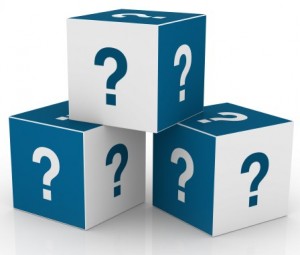